Auxiliar  7 Indicadores
¿Qué son los indicadores?
Son índices que permiten evaluar proyectos, permitiendo hacer comparaciones y tomar decisiones.

Permiten jerarquizar los diferentes proyectos de una cartera y optimizar decisiones.


Para poder conocer los indicadores, se necesita:

1. Flujos (Ft)
2. Costo de oportunidad (r)
3. Horizonte de evaluación (N)
VAN: VALOR ACTUAL NETO
VAN: VALOR ACTUAL NETO
FLUJO DE CAJA
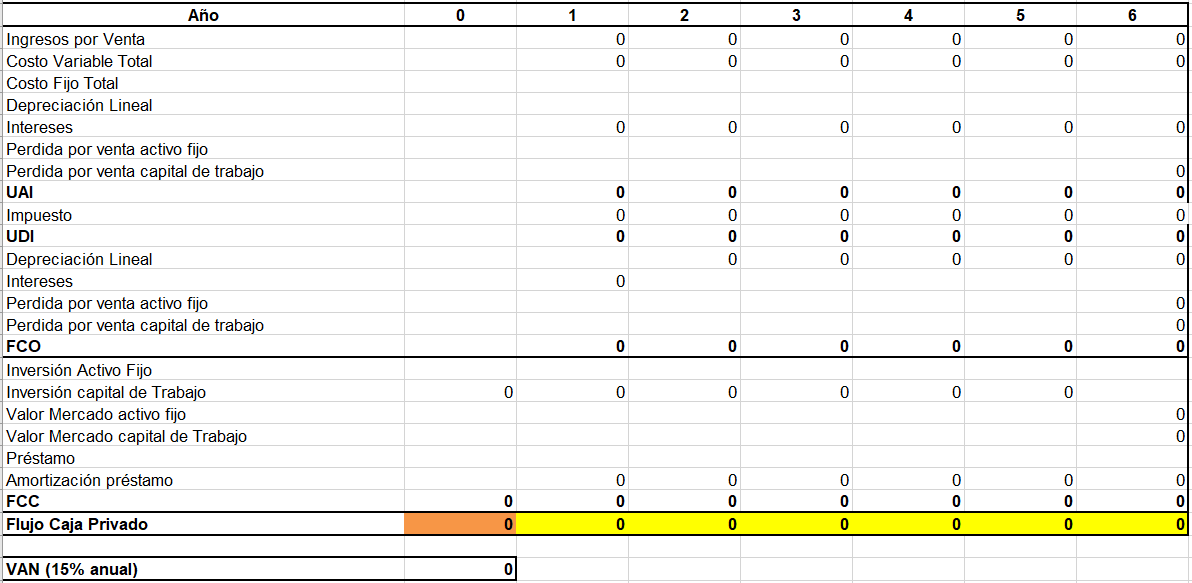 TIR: TASA INTERNA DE RETORNO
TIR: TASA INTERNA DE RETORNO
TIR
VAN
r
PROYECTOS
1. Repetible: El proyecto se puede volver a realizar indefinidamente en el tiempo (Ej: Cultivar sandias en una hectárea de terreno todos los años)

2. Duplicable: El proyecto se puede realizar más de una vez en el mismo ciclo de tiempo (Ej: Cultivar
sandias en dos hectárea de terreno en vez de una)

3. Fraccionable: El proyecto se puede realizar parcialmente en mismo ciclo de tiempo (Ej: Cultivar sandias en media hectárea de terreno en vez de una)

4. Excluyente: Se puede realizar solo uno de los proyectos en mismo ciclo de tiempo (Ej: en una hectárea decidir entre plantar sandias o melones)
BAUE y CAUE
IVAN: Índice de Valor Actual Neto
DATOS ÚTILES
EJERCICIO 1
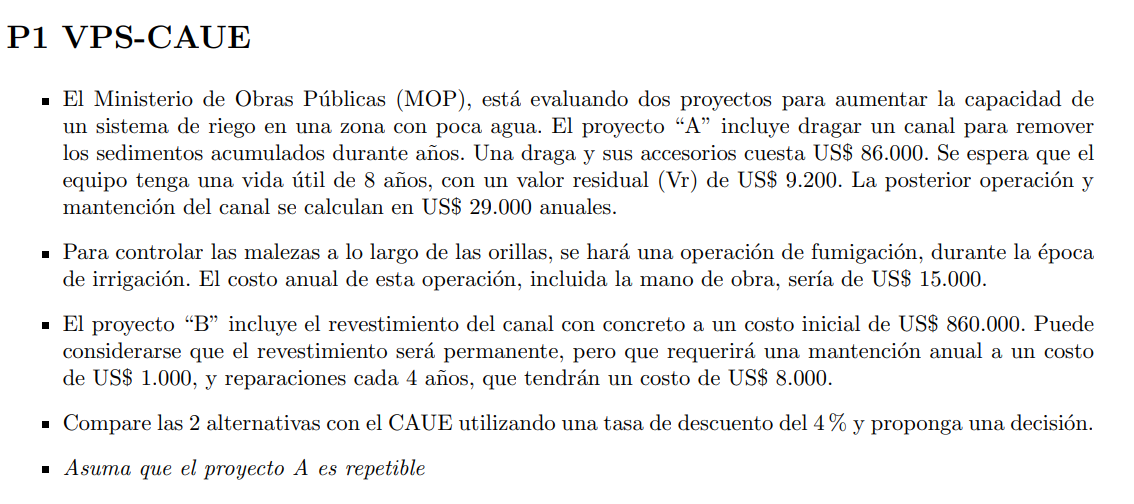 EJERCICIO 2
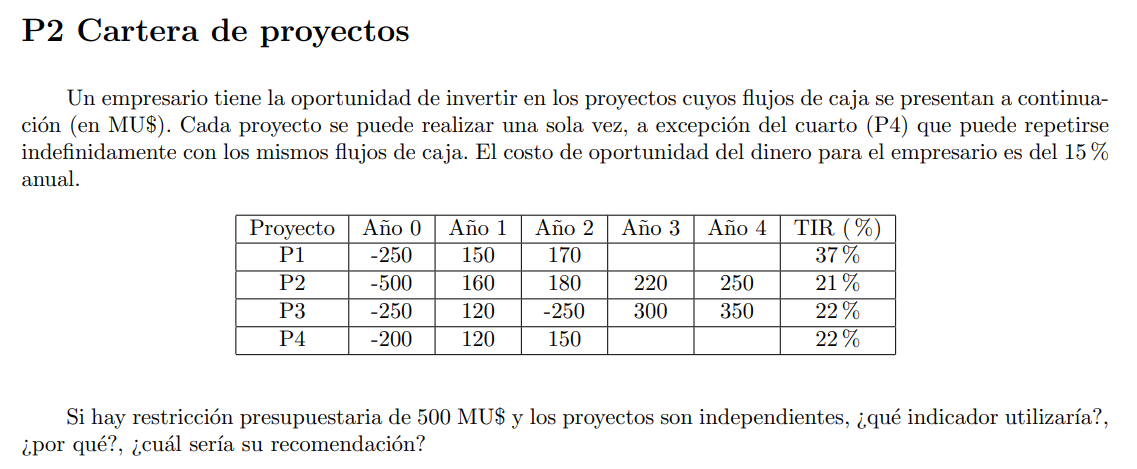 EJERCICIO 3
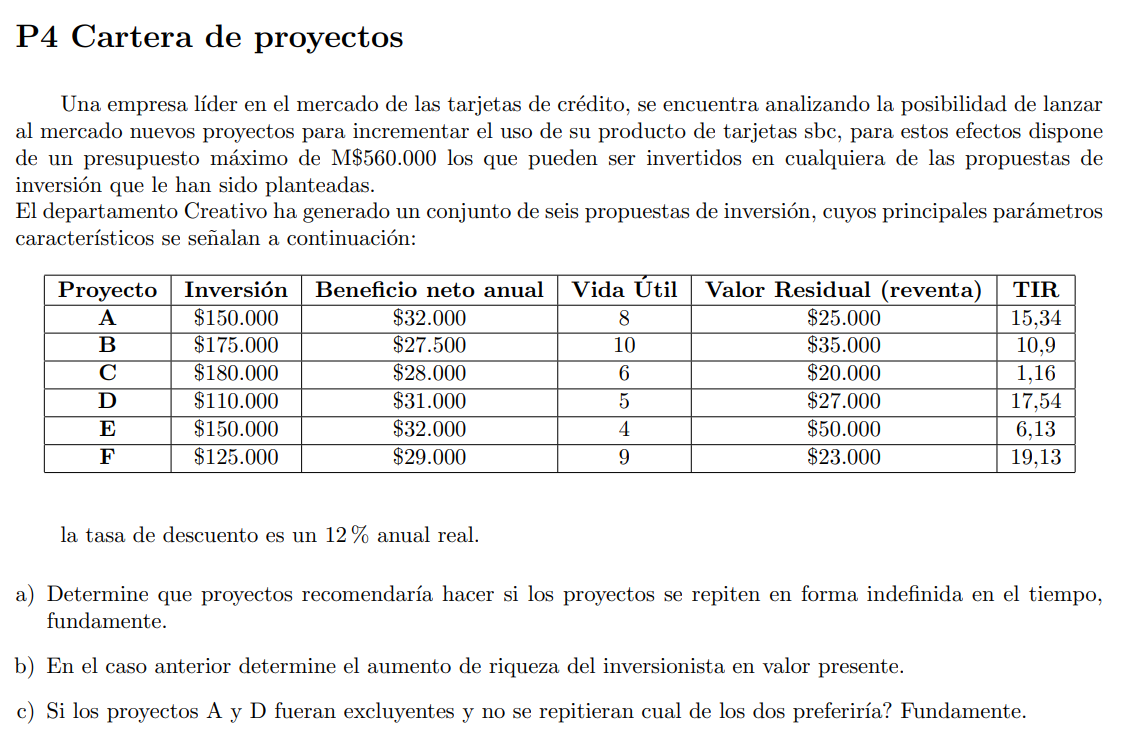 Auxiliar  7 Indicadores